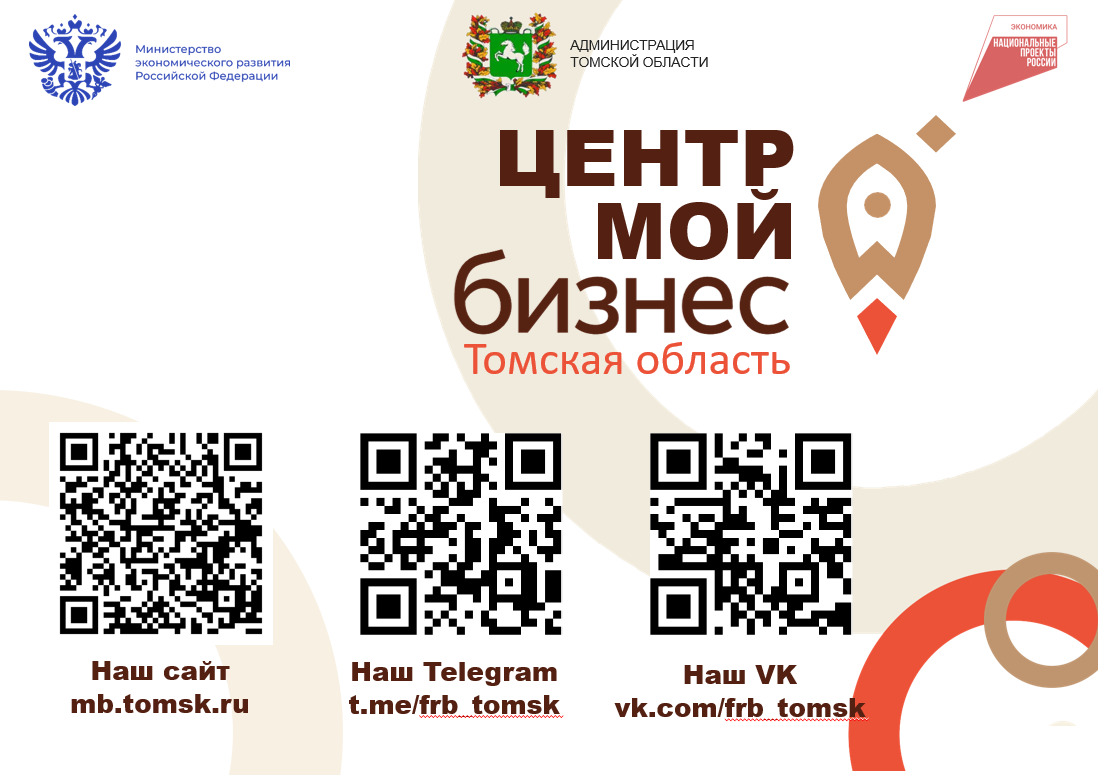 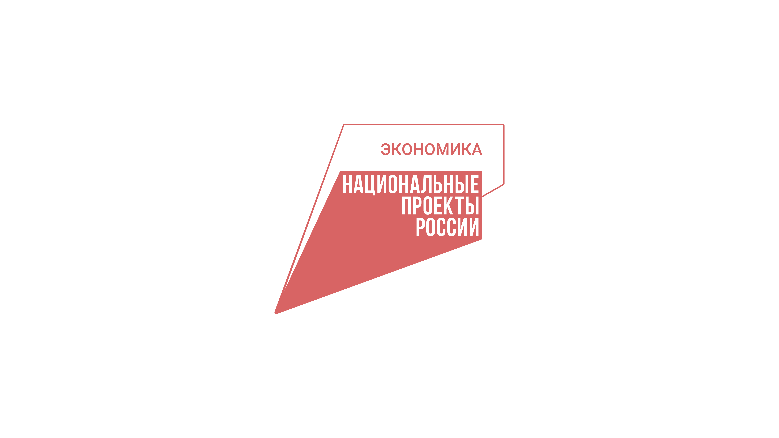 ЦЕНТР «МОЙ БИЗНЕС»
Мероприятия 2025 г.
Обучающие мероприятия в муниципалитетах Томской области

Обучающие программы 
      - Школа предпринимательства
      - Азбука предпринимателя
      - Мама-предприниматель
Мероприятия по старту и началу ведения бизнеса:
     - бизнес-планирование
     - налоговая отчетность
     - юридические аспекты ведения бизнеса
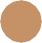 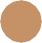 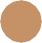 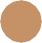 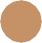 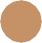 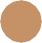 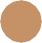 Форум «День российского предпринимательства» (30.05.2025 г.)

Межмуниципальные Форумы (3 шт.)
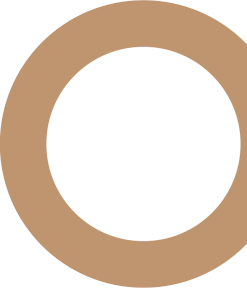 Стажировки в Сибирском федеральном округе 

Ярмарки на событийных мероприятиях

Форум «Бизнес от сердца»
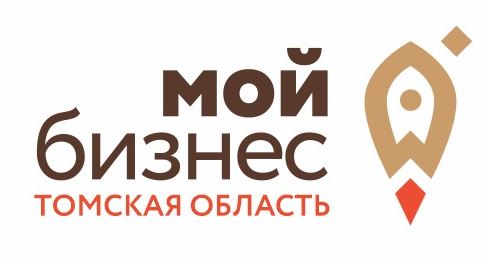 ЦЕНТР «МОЙ БИЗНЕС»
Услуги для развития бизнеса:
Единая точка входа 
для бизнеса

Горячая линия – 
901-000
ВСЕГО УСЛУГ 225 ед.
Консультационная поддержка
Услуги для развития и масштабирования бизнеса:

Наружная реклама (баннеры)
Рекламная афиша (афиша в транспорте) 
Товарный знак (регистрация)
Продвижение 2ГИС
Размещение на радио
Создание фотоконтента
Рекламная продукция (листовки/ визитные карточки)
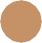 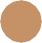 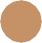 Центр развития малого и среднего предпринимательства
Центр инноваций социальной сферы
Центр поддержки экспорта
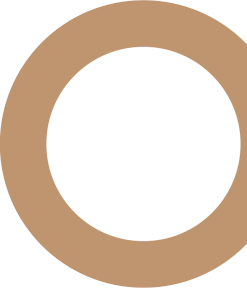 Для социальных предпринимателей:

Наружная реклама (баннеры)
Продвижение 2ГИС
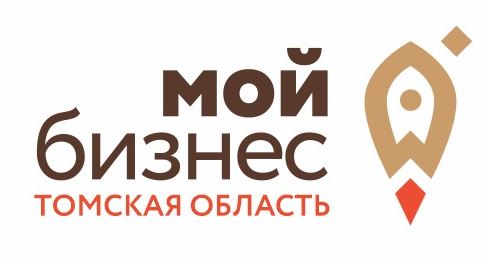 ЦЕНТР «МОЙ БИЗНЕС»
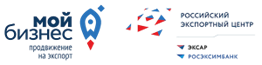 Услуги ЦПЭ для растущего бизнеса
Консультационная поддержка
Семинары и вебинары по ВЭД
Бизнес-миссии 
Участие в выставках
Продвижение на маркетплейсах
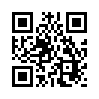 Сервисы Российского экспортного центра:

База знаний для экспорто-ориентированного бизнеса
Учебные пособия по основам экспортной деятельности
Льготные кредиты для экспортеров
Страхование экспортных поставок 
Поиск партнеров и сопровождение онлайн-переговоров
Размещение в национальных павильонах MADE in RUSSIA
Программа «Сделано в России» 
Бизнес-миссии в зарубежные страны
Коллективные экспозиции на зарубежных выставках
ТГ-канал
 «Экспорт Томской области»
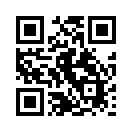 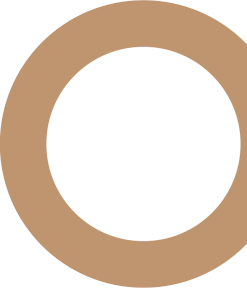 https://ved.tomsk.ru/
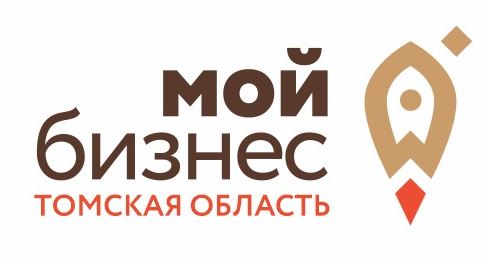 ЕСЛИ НУЖНЫ ДЕНЬГИ:
Программы микрофинансирования, направленные на различные цели бизнеса (льготное кредитование) от 10,5% до 15,75 % годовых
Предоставление поручительств бизнесу Томской области (70% гарантийное покрытие) [Гарантийный фонд Томской области]
Социальный контракт (до 350 тыс. руб.) 
     [Центр социальной поддержки населения]
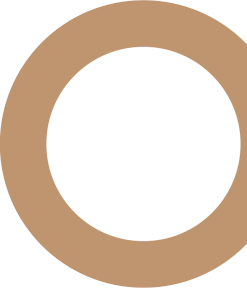 Программа для стартующего бизнеса  (до 700 тыс. руб.) Действующий бизнес до 2-х лет
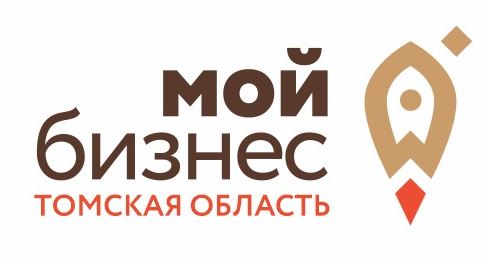 Цифровая платформа МСП.РФ
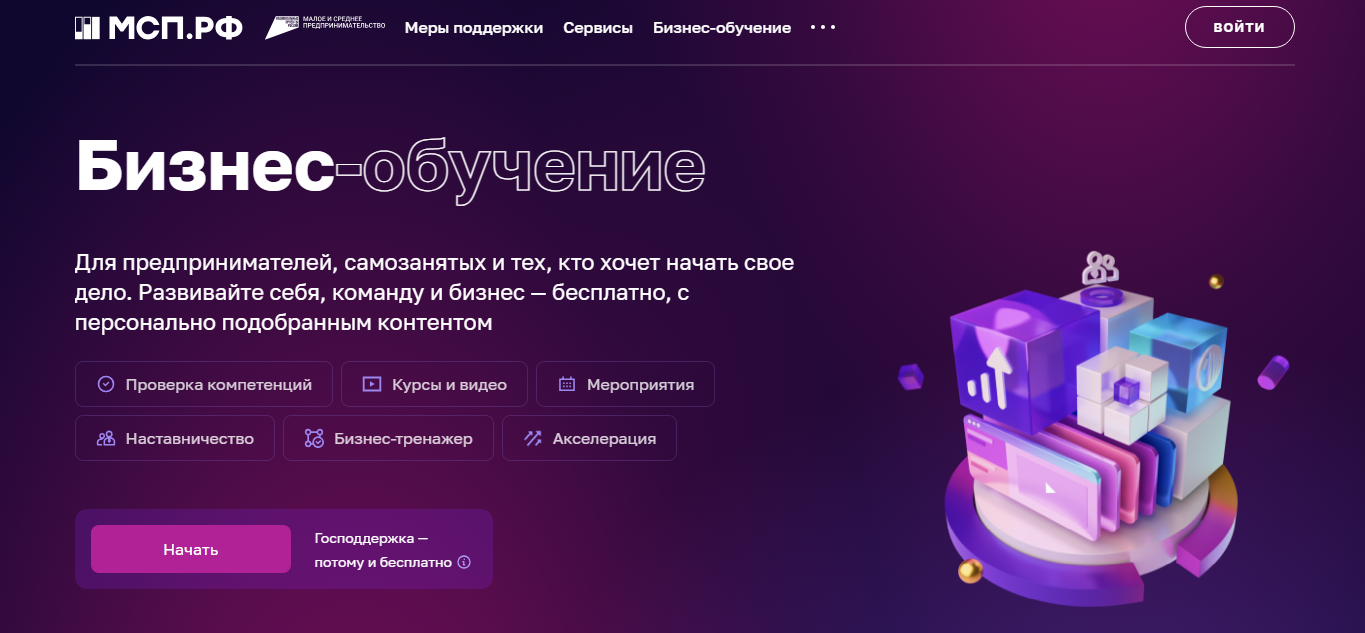 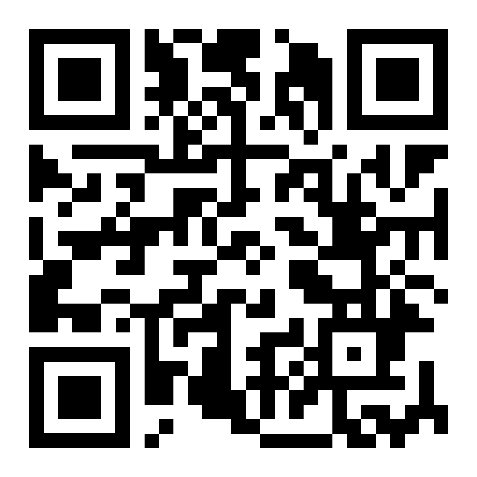 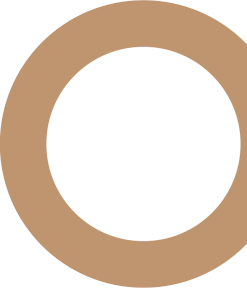 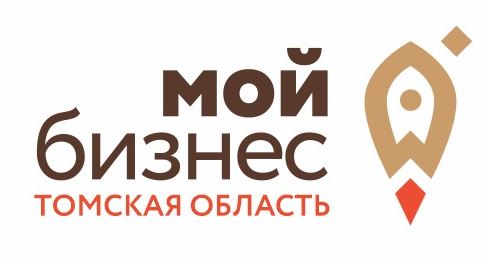 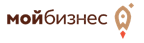 Если нужно помещение
Безвозмездная аренда:
Конференц-зал
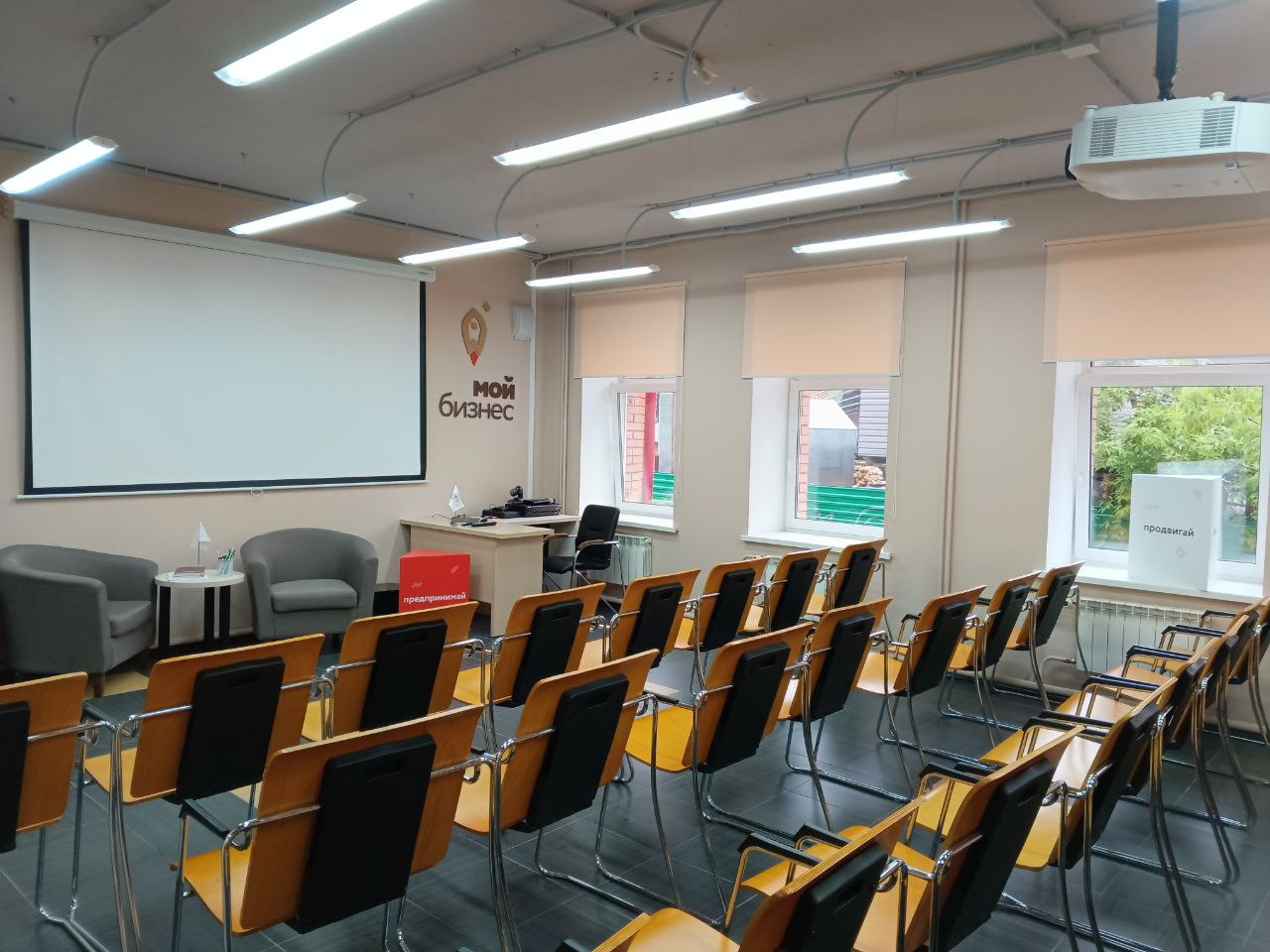 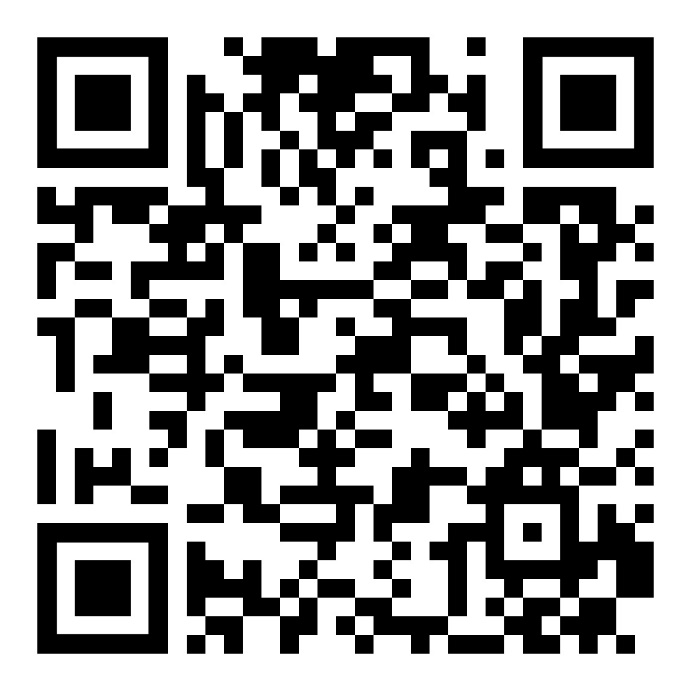 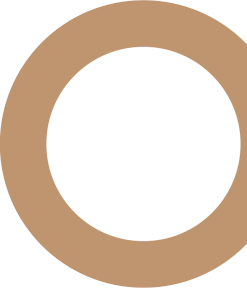 Горячая линия –  901-000
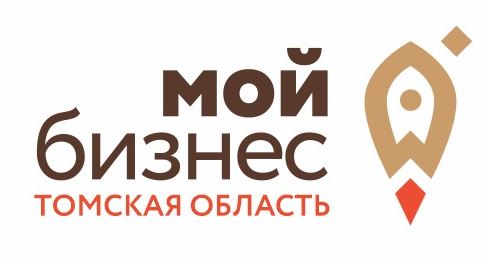 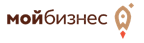 Если нужно помещение
Коворкинг
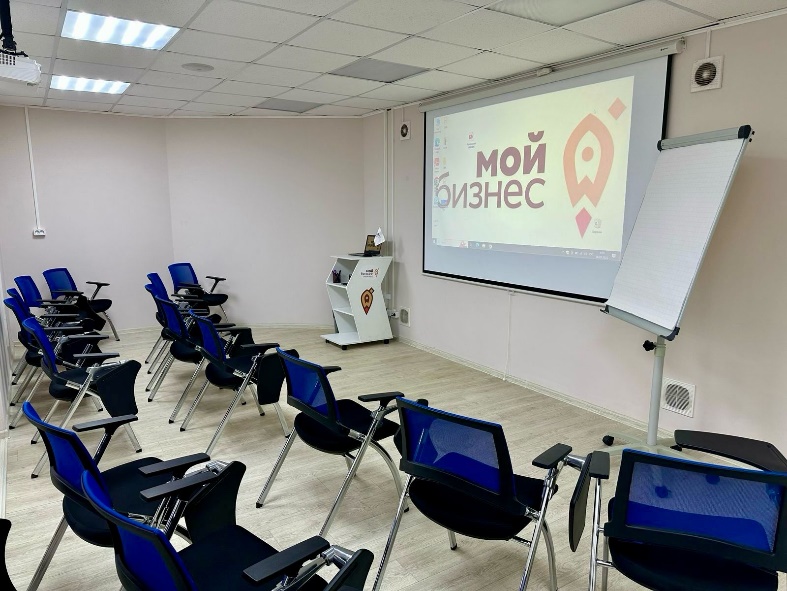 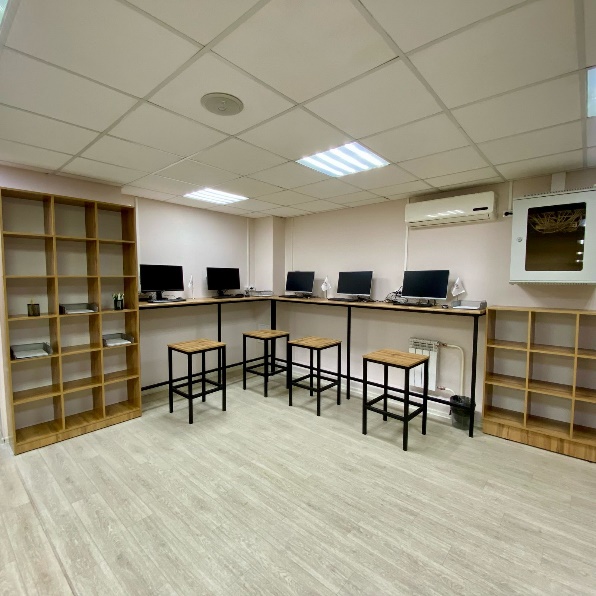 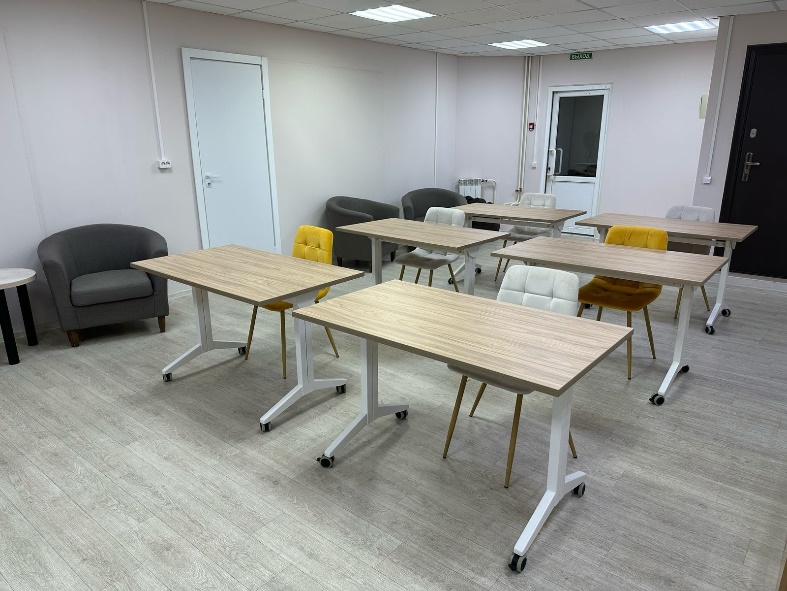 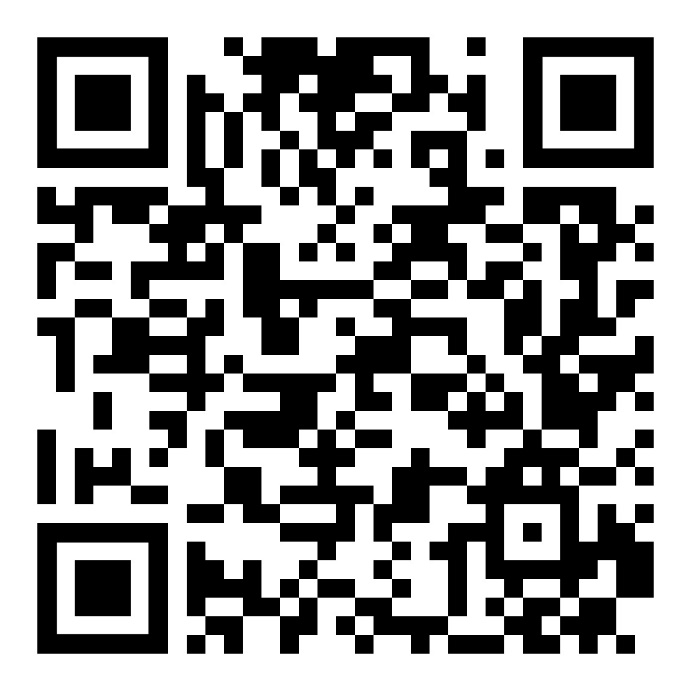 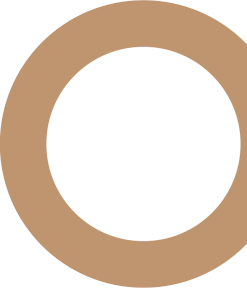 Горячая линия –  901-000
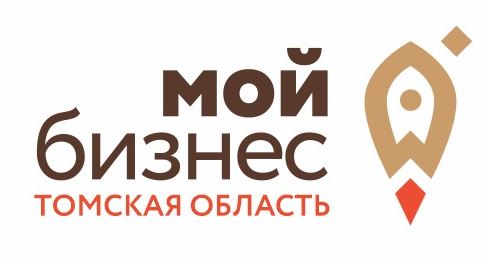 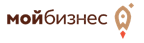 Если нужно помещение
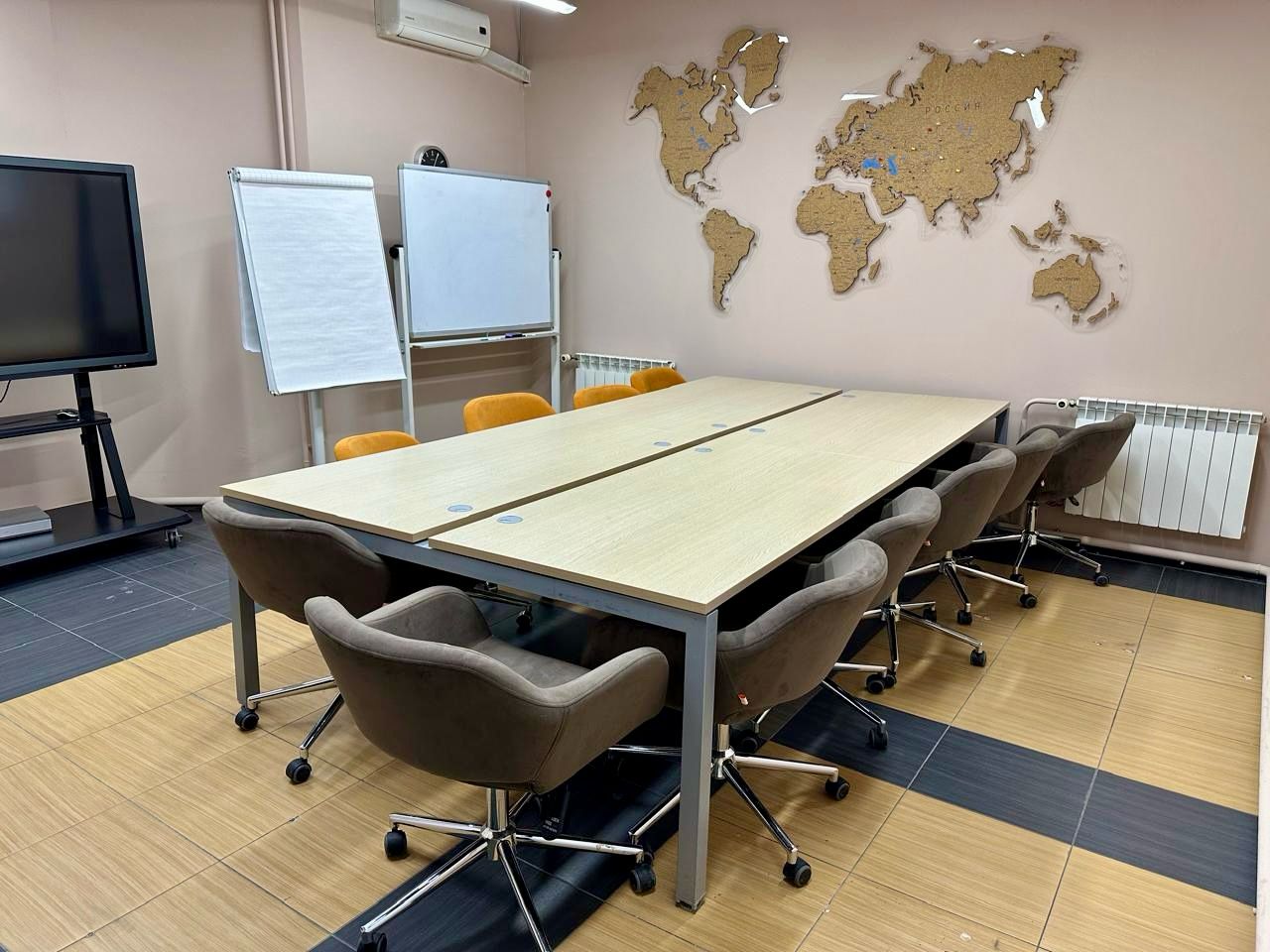 Безвозмездная аренда:
Переговорная комната
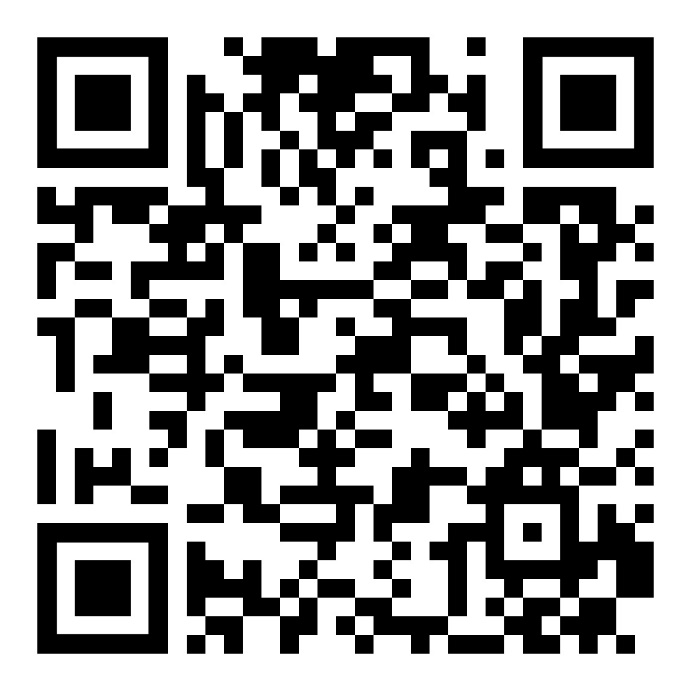 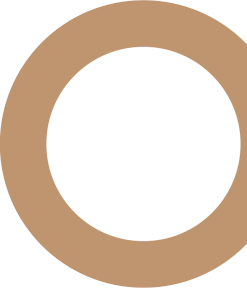 Горячая линия –  901-000
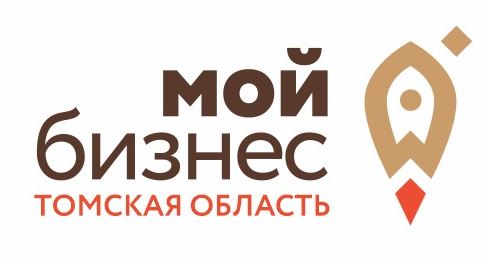 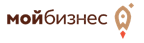 Авито
hh.ru
Партнерские программы
Воспользоваться поддержкой могут предприниматели, имеющие статус социального предприятия. 
Получите бесплатно по две вакансии «Стандарт» на hh.ru для поиска сотрудников в свой проект.

Программа действует для новых клиентов Авито — индивидуальных предпринимателей и юридических лиц.
Получите выплату в размере до 21 000 бонусов.

Меры поддержки будет действовать до конца 2025 года.
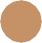 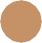 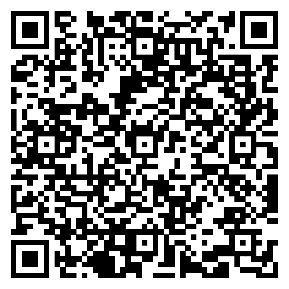 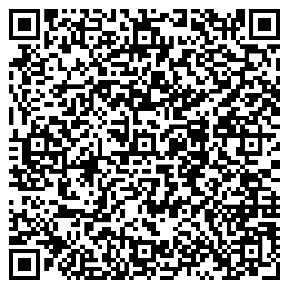 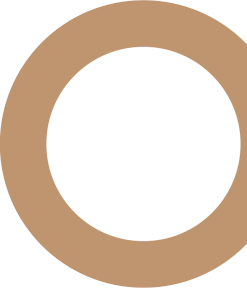 Горячая линия –  901-000
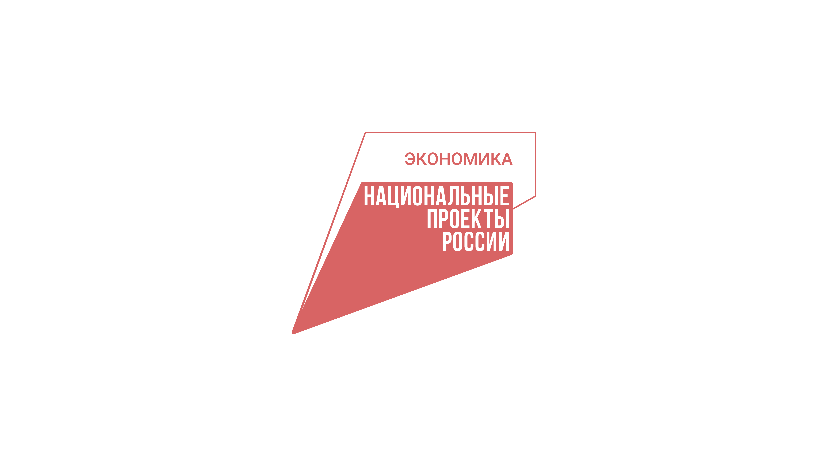 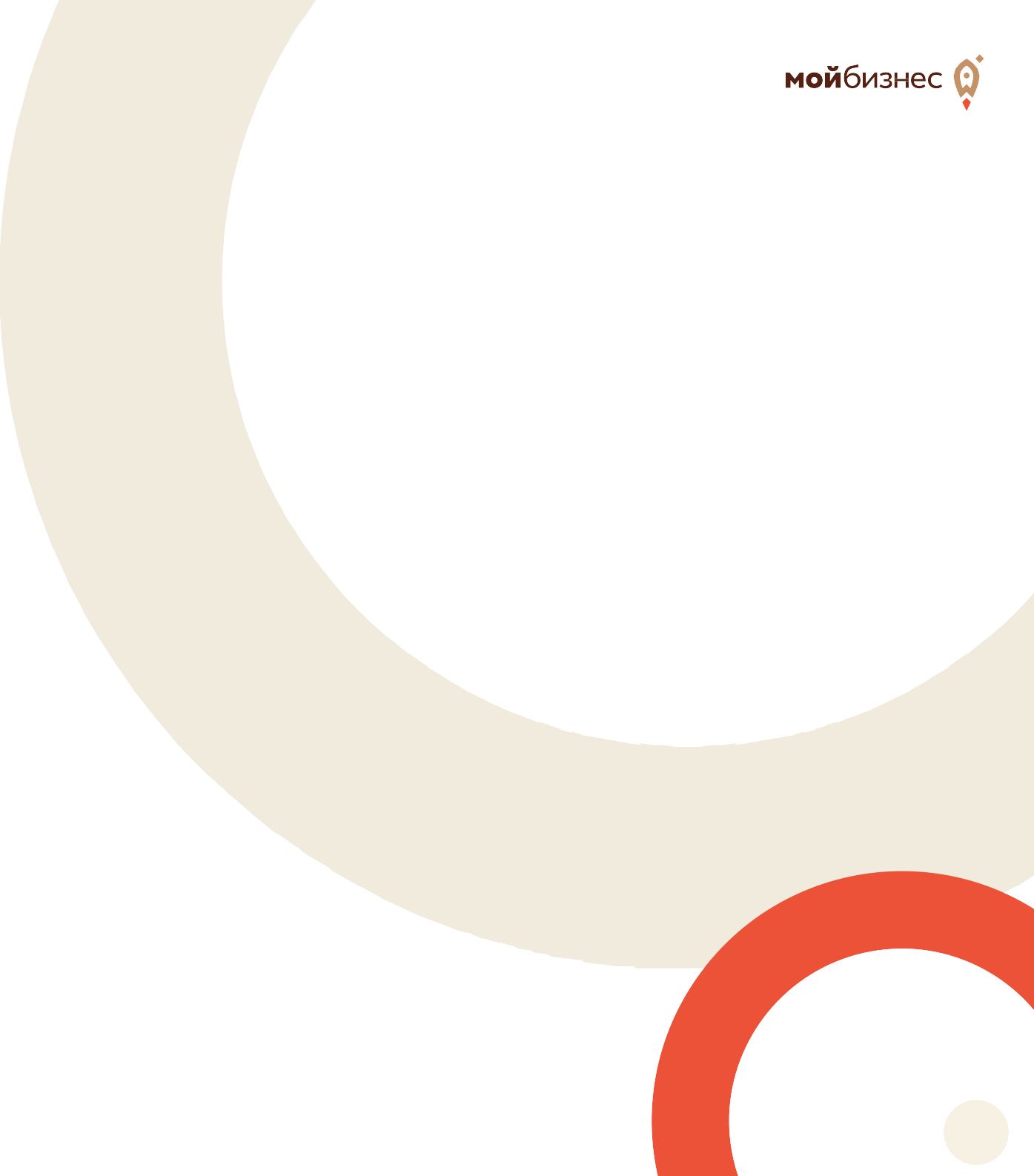 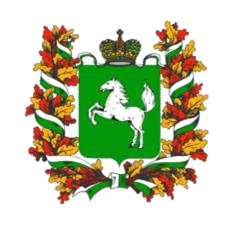 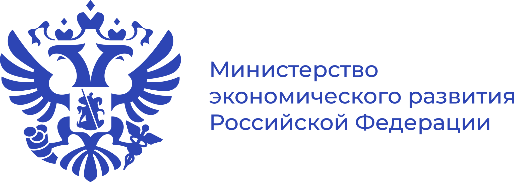 АДМИНИСТРАЦИЯТОМСКОЙ ОБЛАСТИ
ЦЕНТР
МОЙ
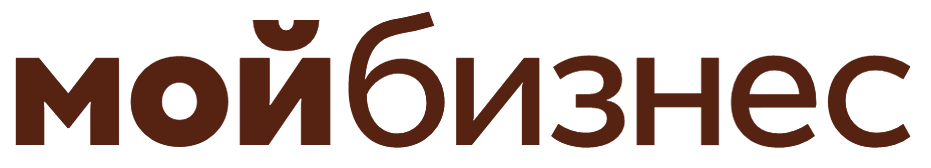 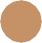 Томская область
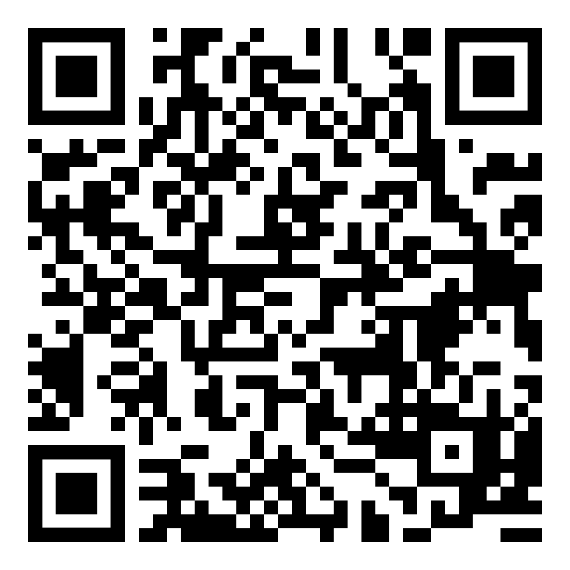 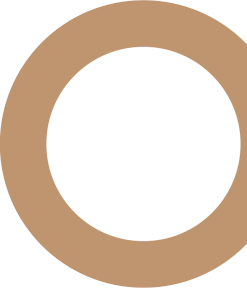 Наш сайт
mb.tomsk.ru
Наш Telegram
t.me/frb_tomsk
Наш VK
vk.com/frb_tomsk
1